Impressionnisme
Oscar Claude Monet
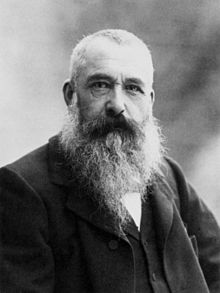 Impression soleil levant
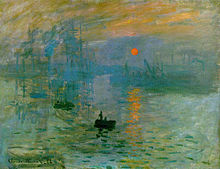 La Promenade
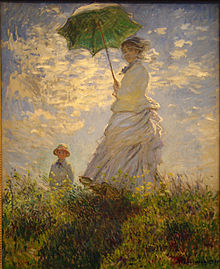 Champ de coquelicot près de Vétheuil
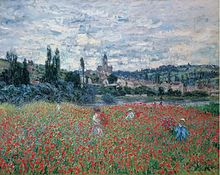 Nature morte aux œufs
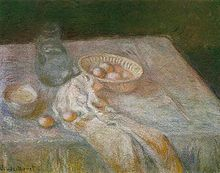 Cathédrale de Rouen, effet de soleil, fin de journée
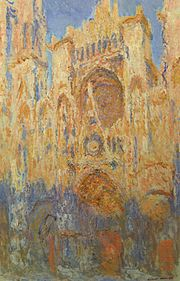 Trois bateaux de pêche
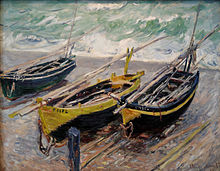 Pierre Auguste Renoir
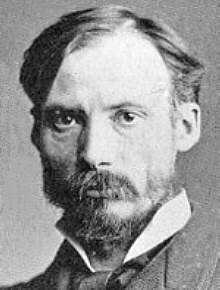 Auguste Renoir, Autoportrait
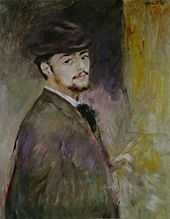 Lise (Tréhot) cousant
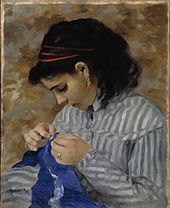 Bal du moulin de la Galette
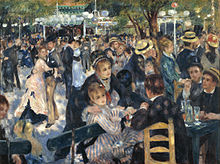 Jeune fille au chapeau de paille
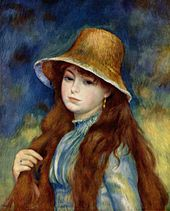 Camille Pissarro
Printemps, pruniers en fleurs, Pontoise
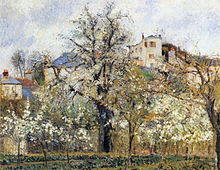 Toits rouges, coin d'un village, hiver
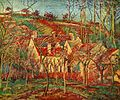 Boulevard Montmartre
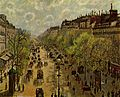 La Moisson
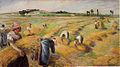 Alfred Sisley
Pont de Villeneuve-la-Garenne
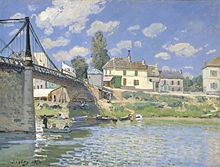 Un soir à Moret - Fin d'Octobre
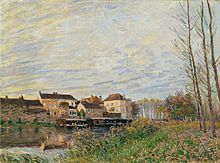 Église de Moret-sur-Loing
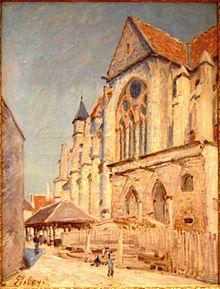 Edgar Degas
Ballet - L’étoile
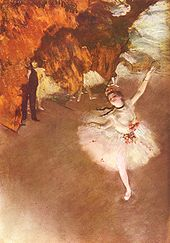 Femme s'essuyant le cou
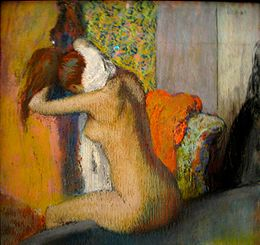 Attente
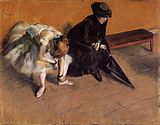 Paul Cézanne
Sa résidence du Jas de Bouffan
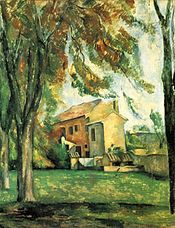 La Montagne Sainte-Victoire vue de Bellevue
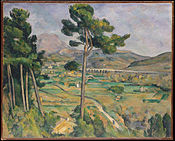 Nature-morte aux pommes et aux oranges
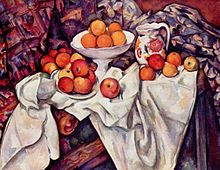 La maison du pendu
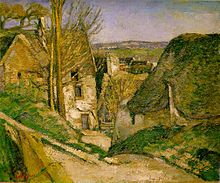